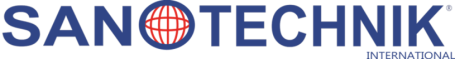 PRODUKTDATENBLATT
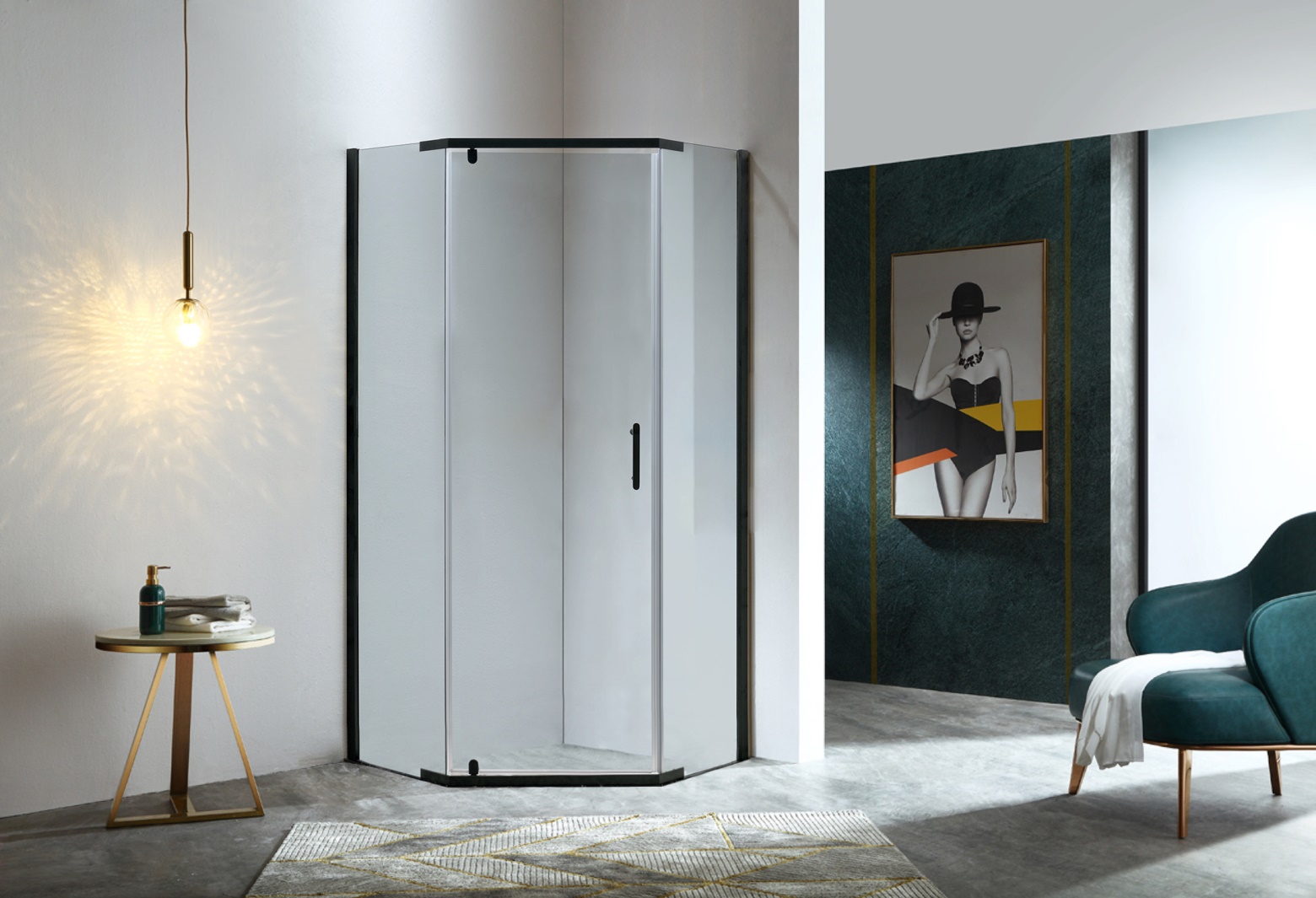 6mm ESG Sicherheitsglas
Mit flachen Alu-Profilen in schwarz matt
Griffe schwarz
Türe Reversibel
Stand: Oktober 2023